Faster waves
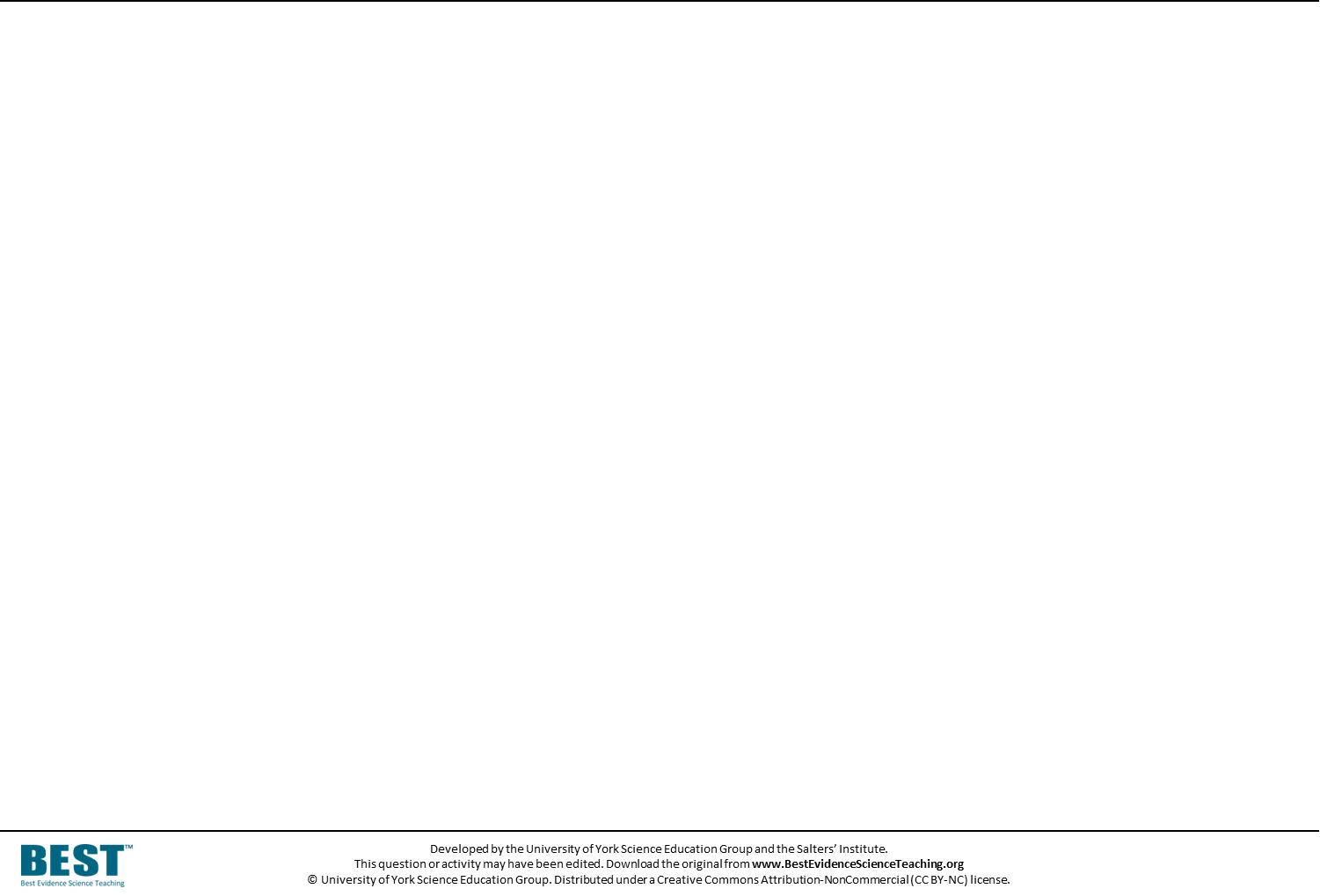 Water waves can be made with a plank of wood.
Bigger waves are made by pushing it down harder.
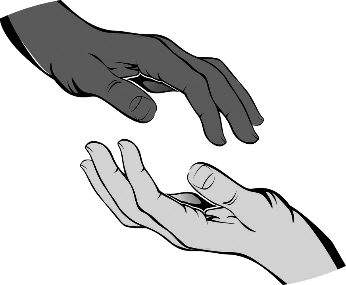 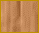 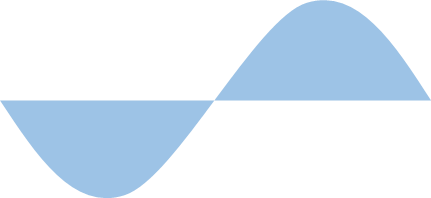 Faster waves
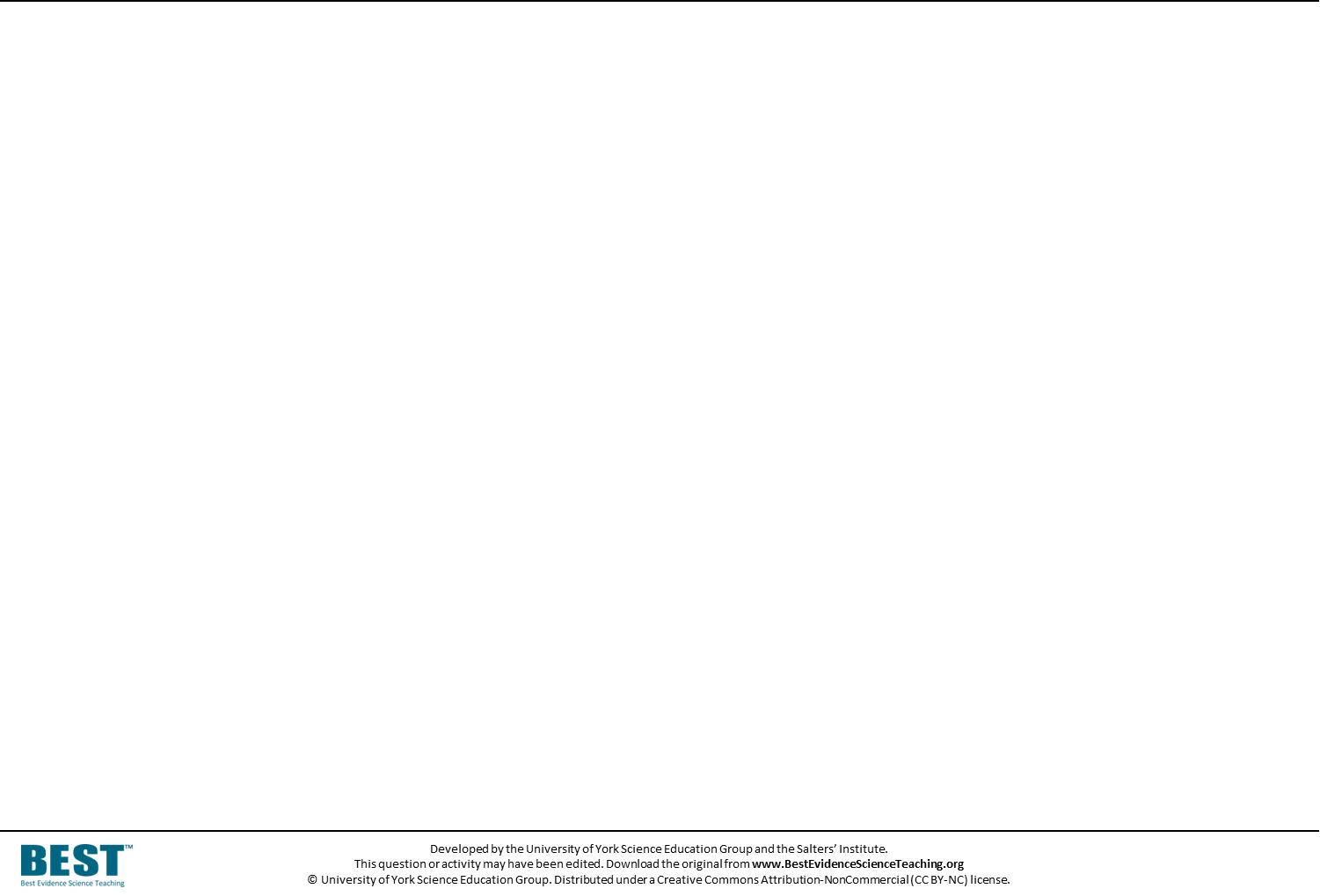 1a.	Which wave moves faster through the water?
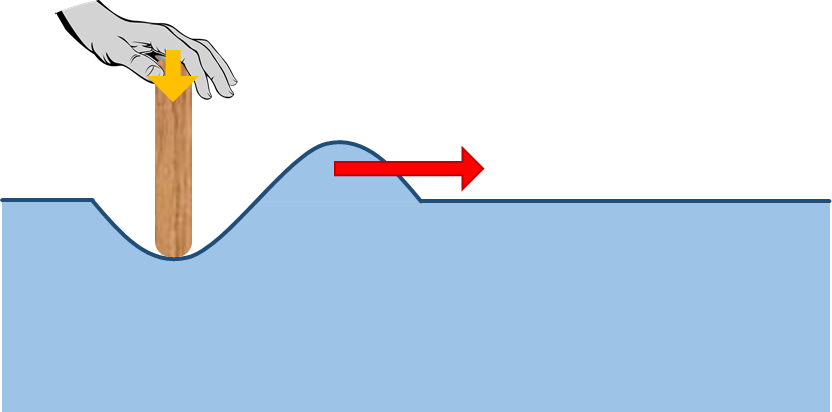 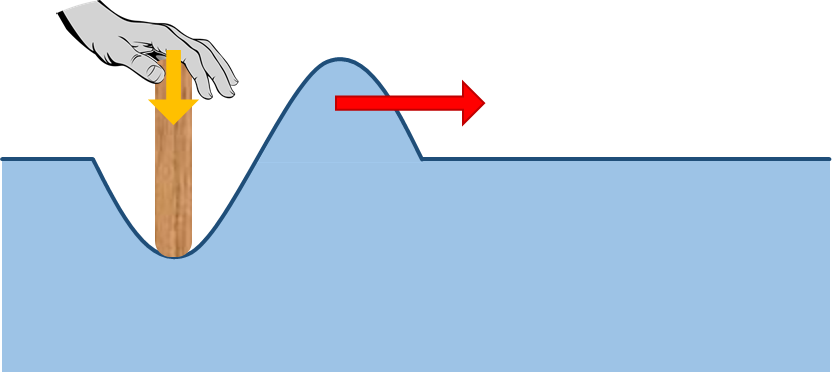 X
Y
Wave X moves faster.
A
Wave Y moves faster.
B
Both waves move at the same speed.
C
Faster waves
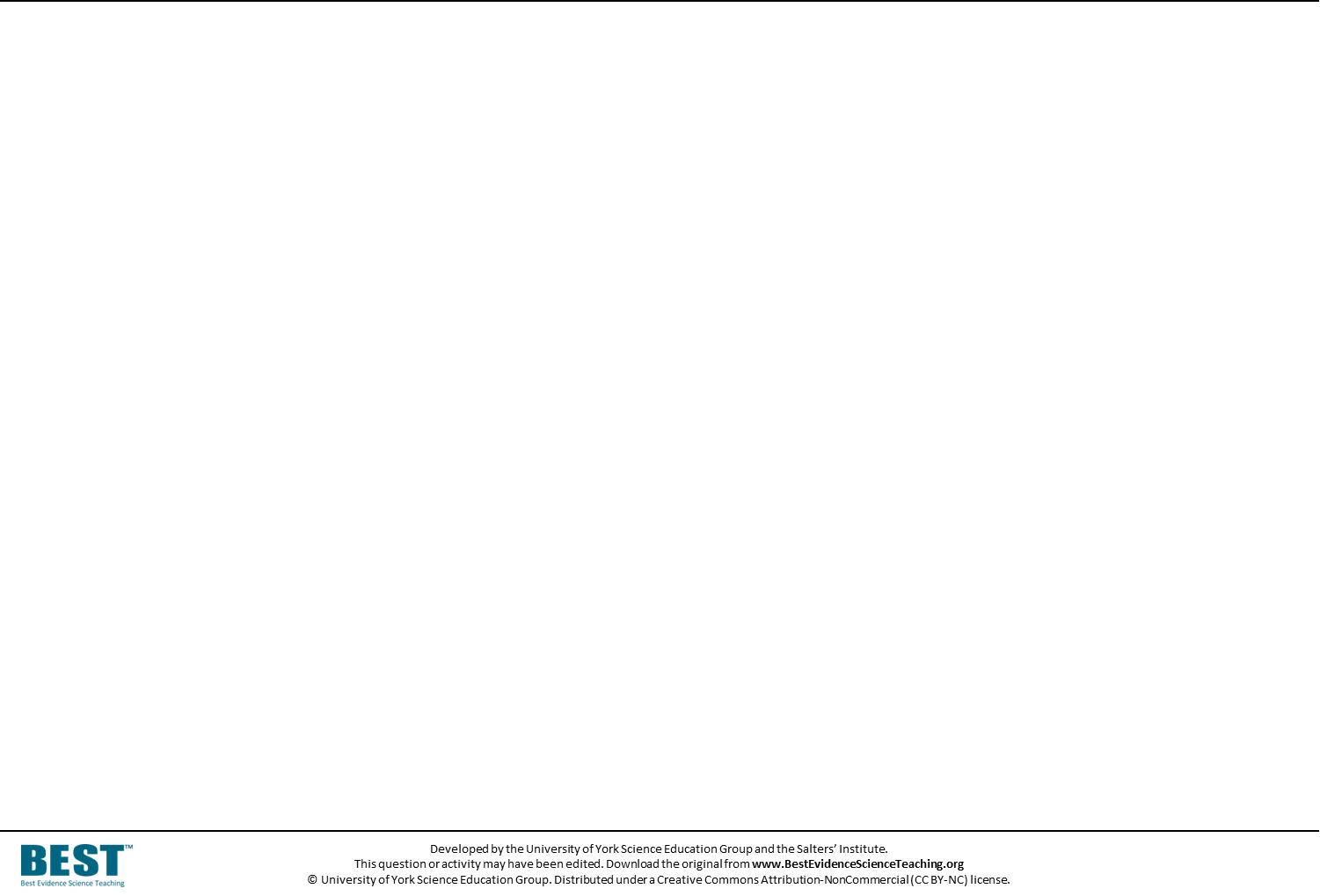 1b.	What is the best reason for your last answer?
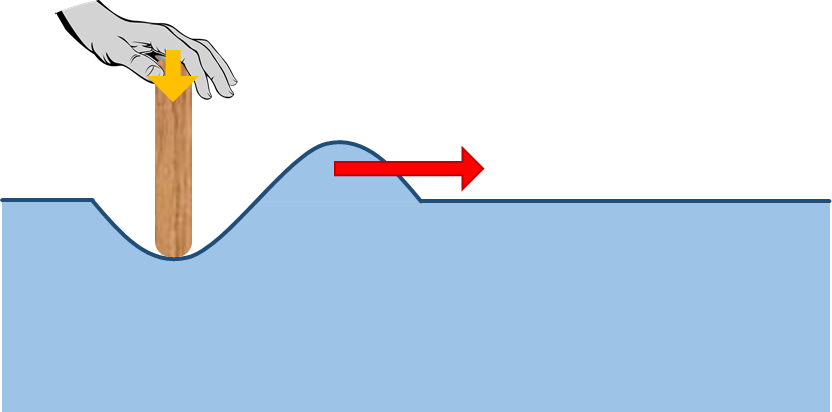 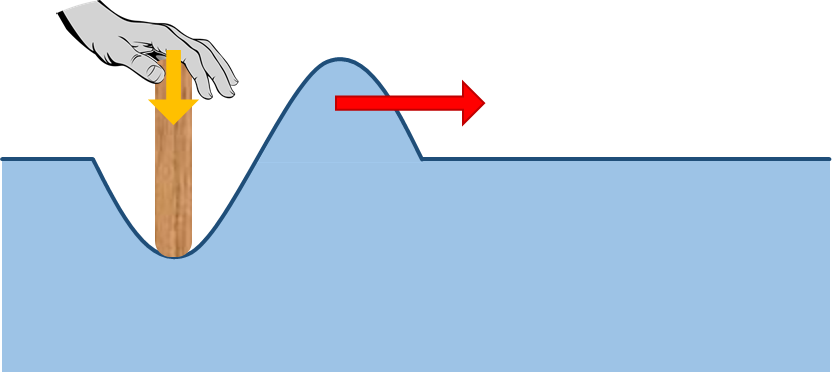 X
Y
Both waves move through the same water.
A
It has more energy.
B
It has more force.
C
Less water needs to be moved.
D
Faster waves
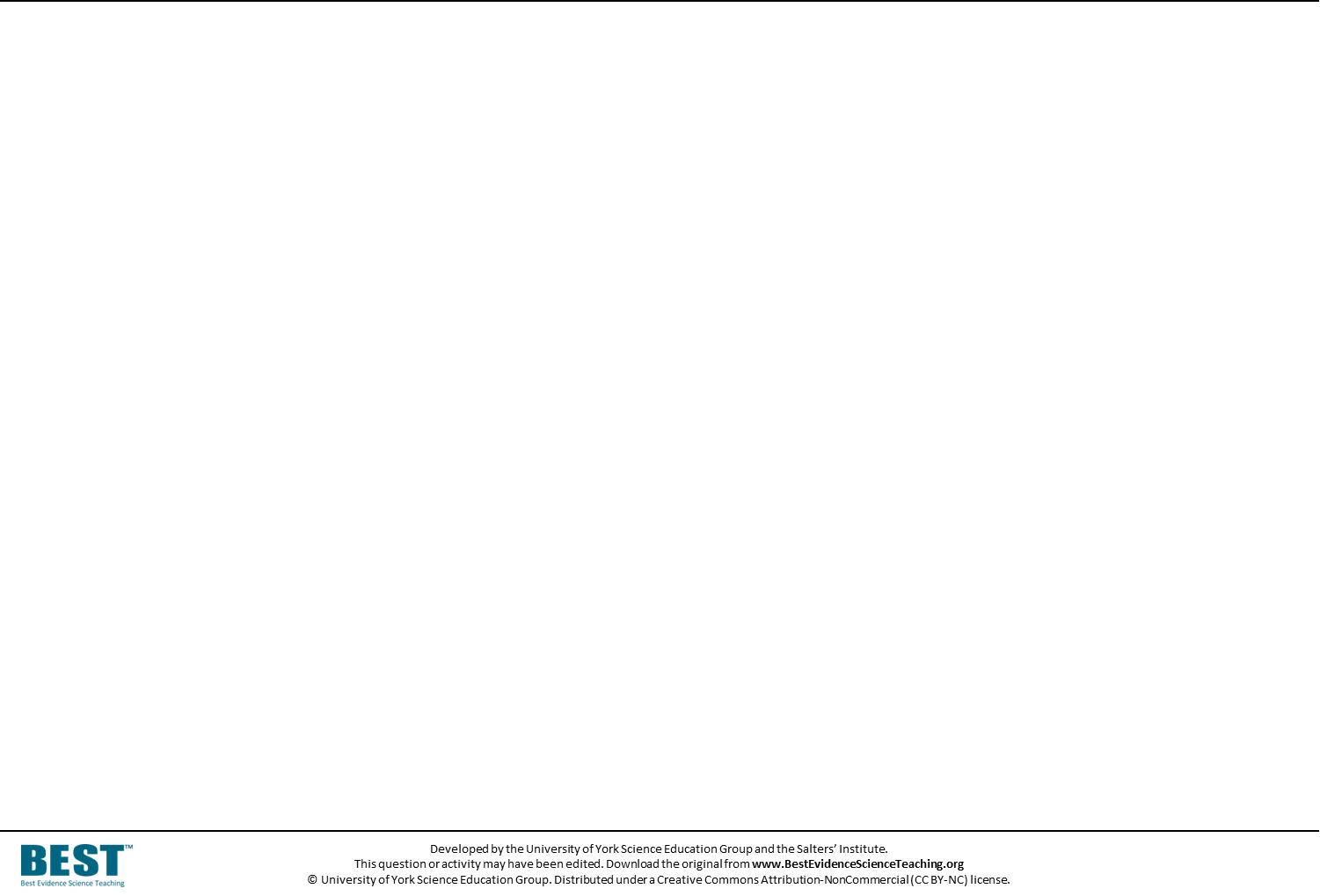 Waves can be made on a rope by shaking it up and down.
Shaking it quickly makes waves with a high frequency.
Shaking it more slowly makes waves with a lower frequency.
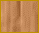 wave
Quick shake = high frequency
Faster waves
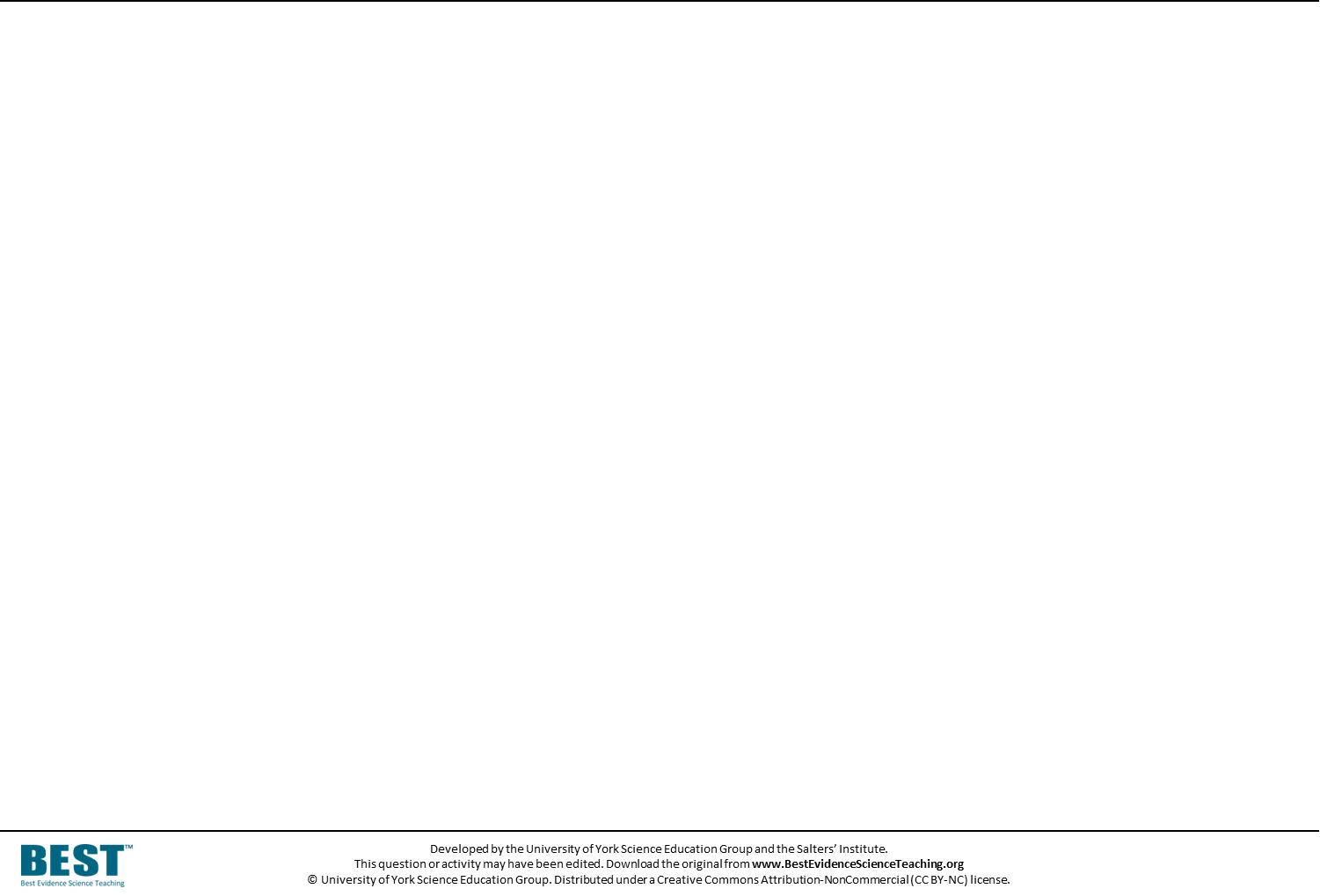 2a.	Which wave moves faster along the rope?
X
Y
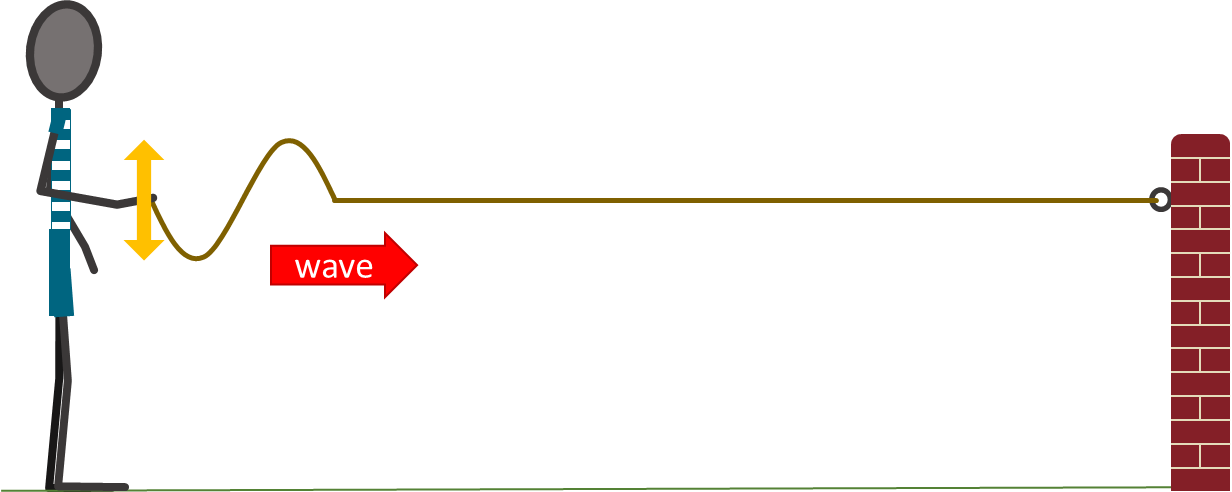 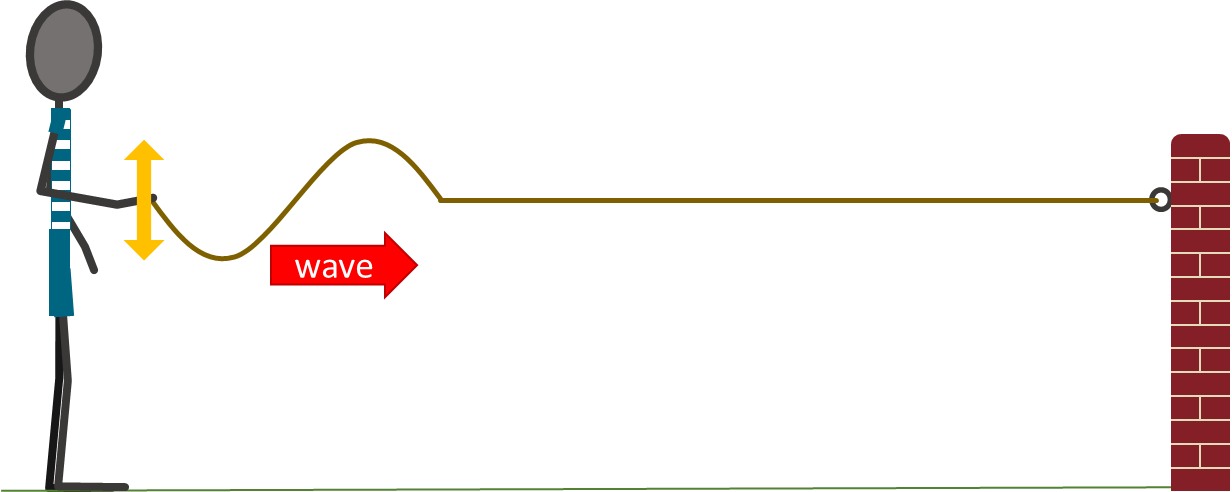 Slower shake = lower frequency
Quick shake = high frequency
Wave X moves faster.
A
Wave Y moves faster.
B
Both waves move at the same speed.
C
Faster waves
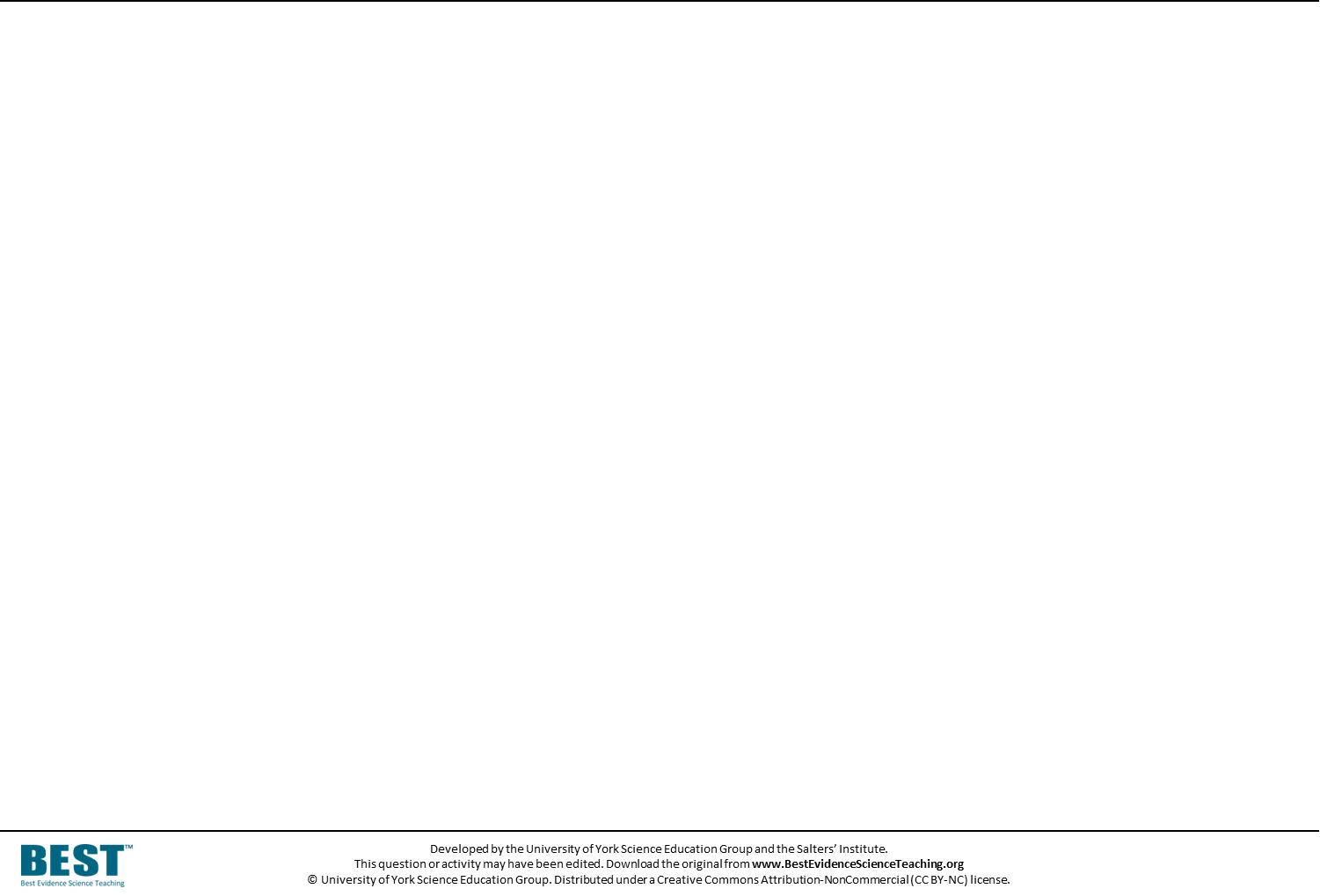 2b.	What is the best reason for your last answer?
X
Y
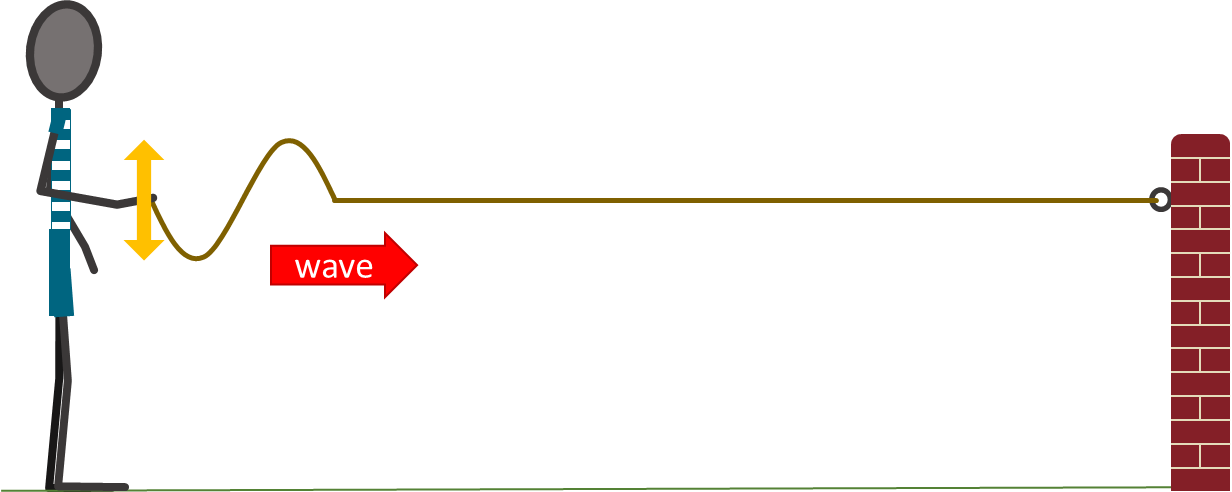 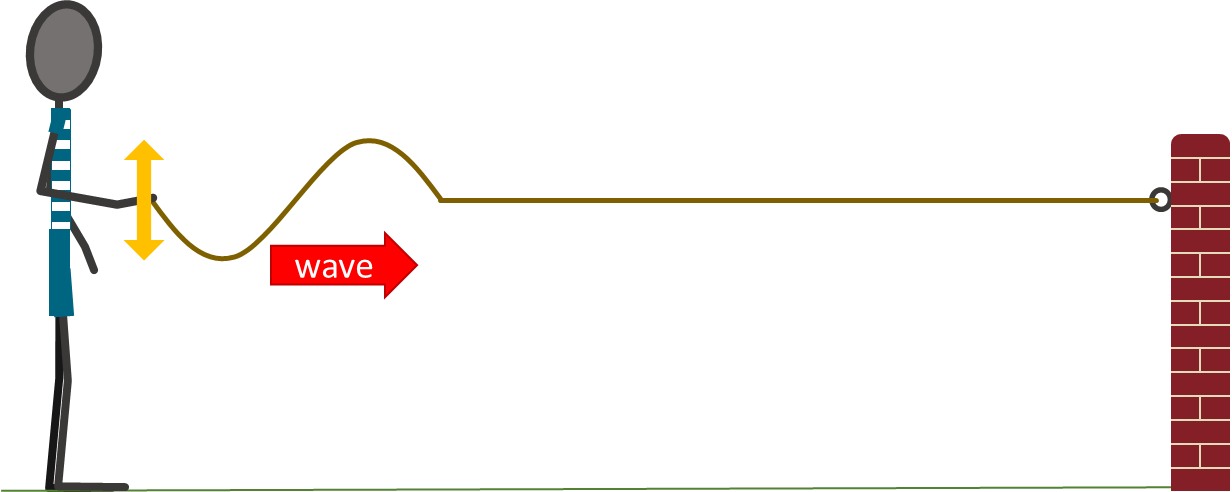 Slower shake = lower frequency
Quick shake = high frequency
Both waves move along the same rope.
A
It has more energy.
B
It has more force.
C
Less rope needs to be moved.
D